Petro centre
A publicly and private funded research centre
User partners
Research partners
RCN

Long term, industry focused research

Public funding for up to eight years

Academic partners
National
International
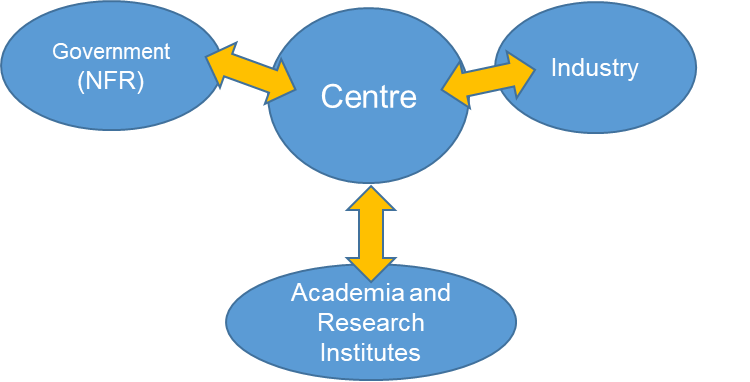 The vision of the NCS2030 centre is to facilitate an energy-efficient, multi-purpose utilization of the subsurface of the NCS into a “Sustainable Subsurface Value Chain”
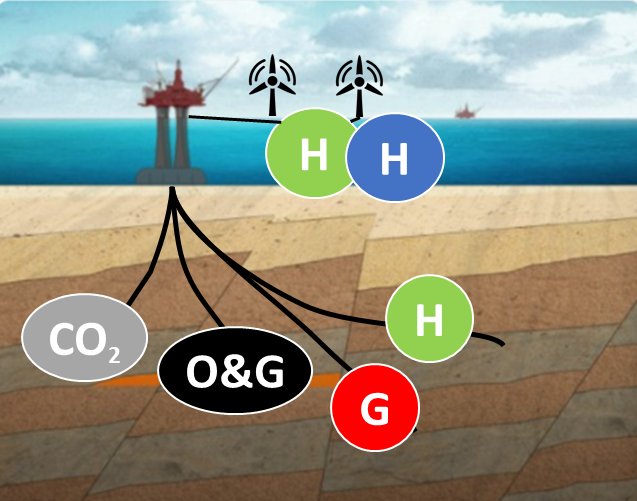 Subsurface Energy Systems
Sustainable Subsurface 
Value Chain
Net-zero emission production
Society
Outreach
Education
Digitalization
Innovation
Collaboration
Acknowledgement
The author(s) acknowledge the Research Council of Norway and the industry partners of NCS2030 – RCN project number 331644 – for their support.
User partners & observers
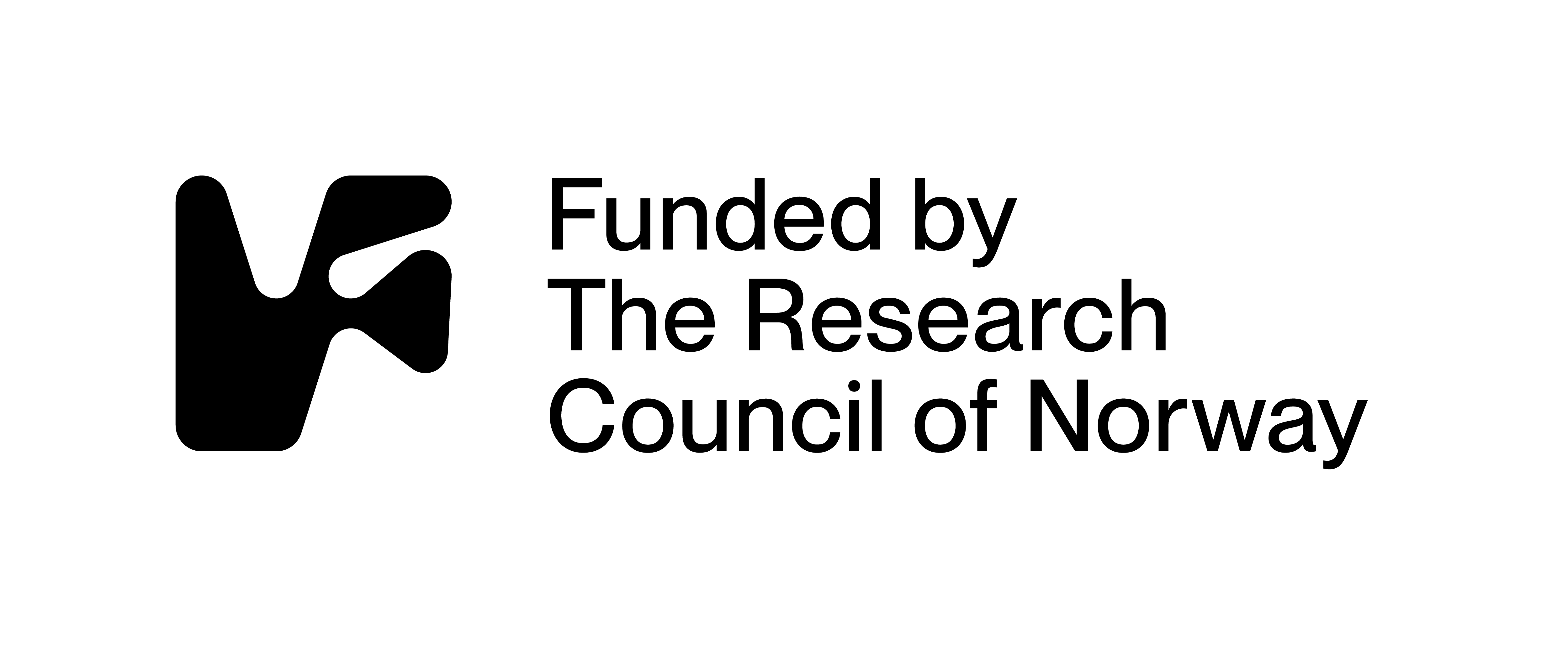 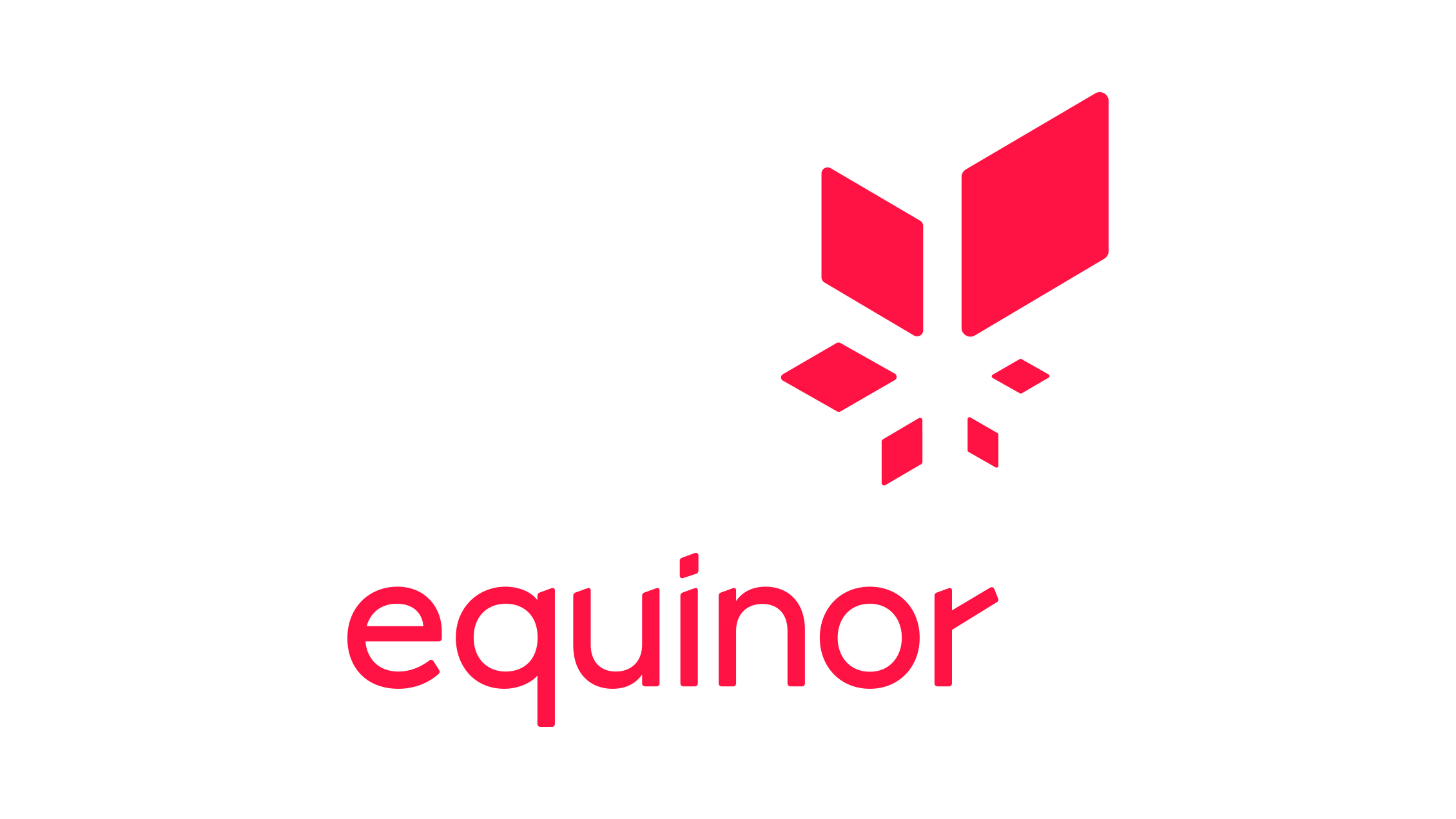 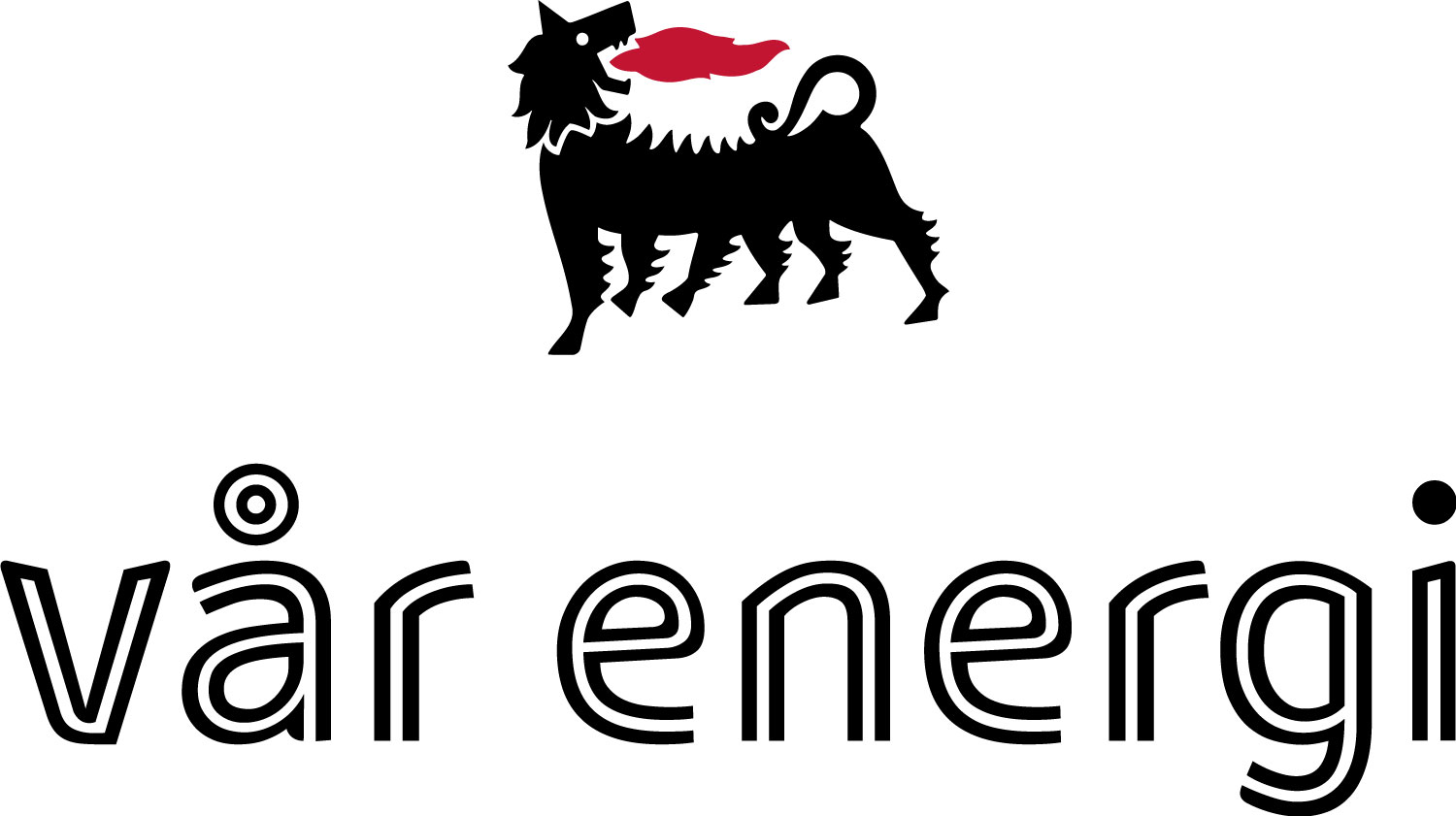 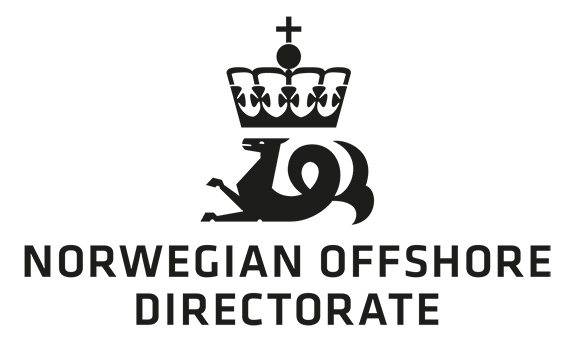 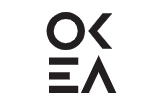 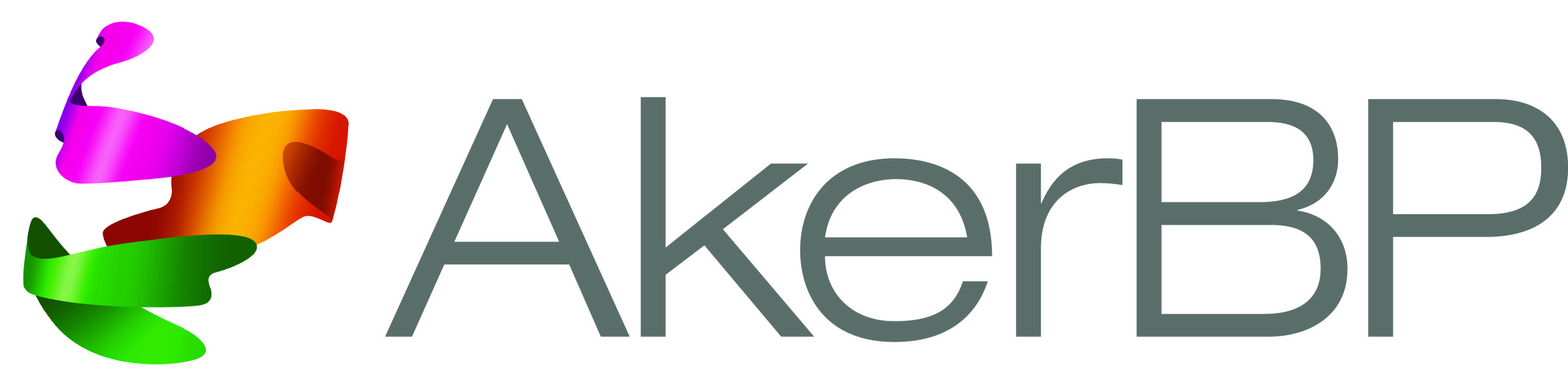 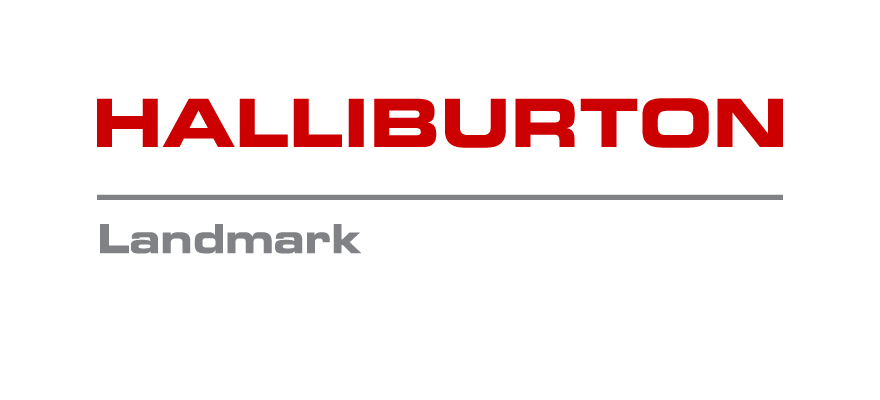 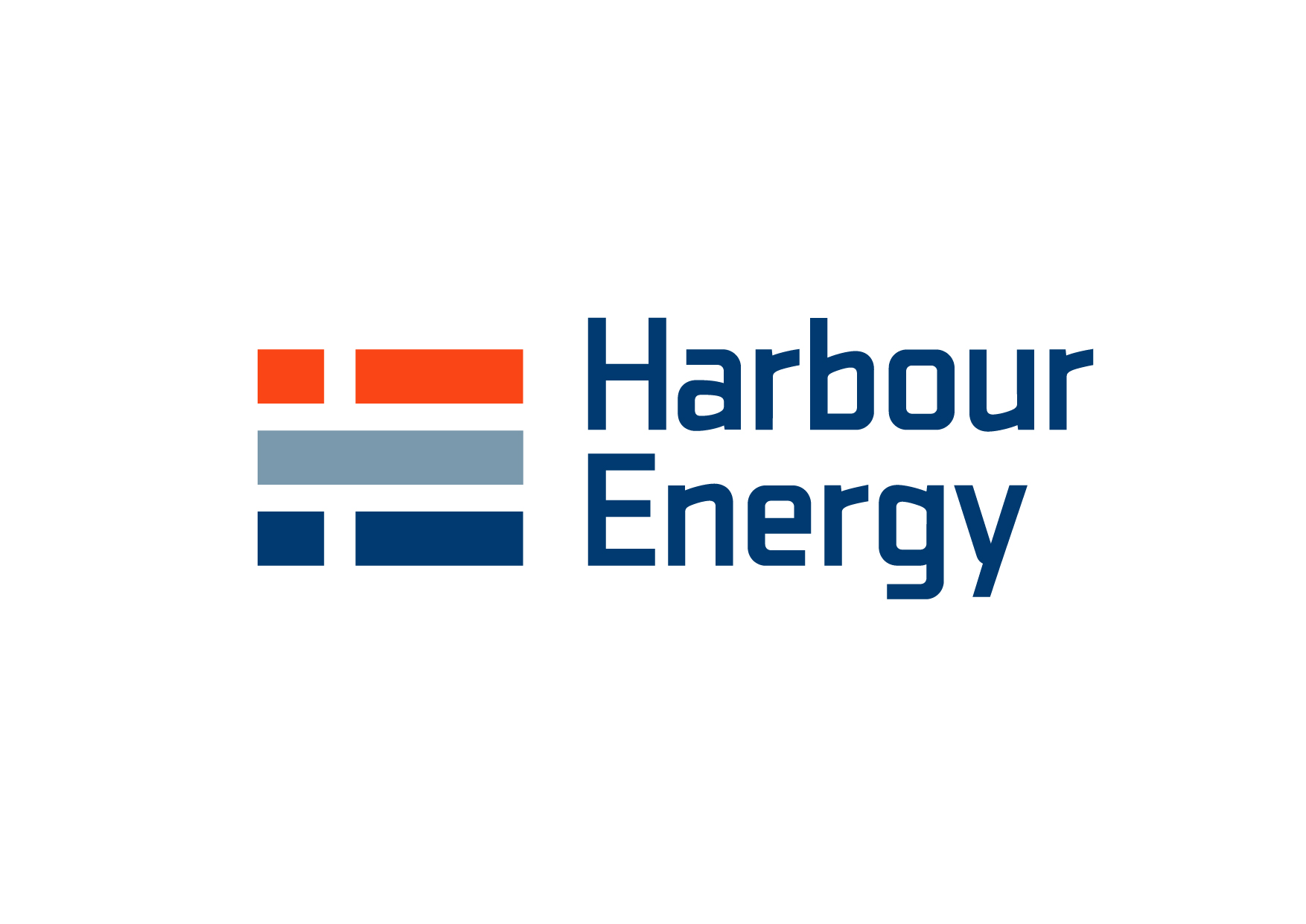 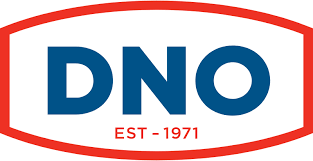 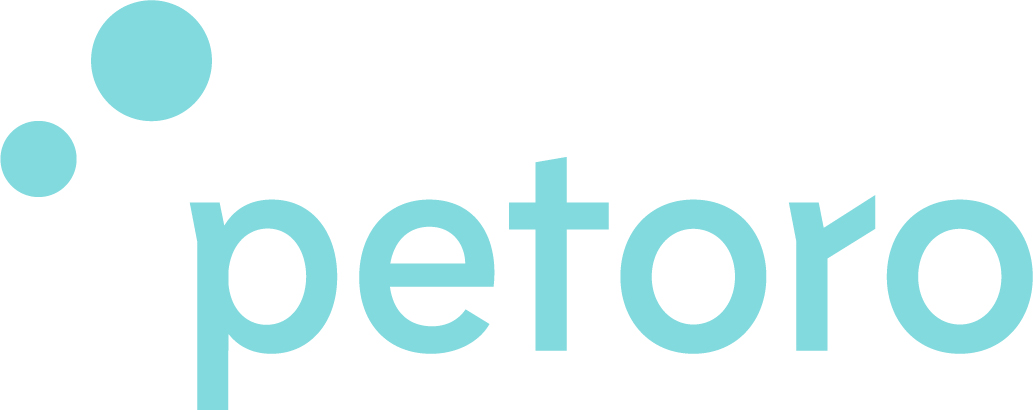 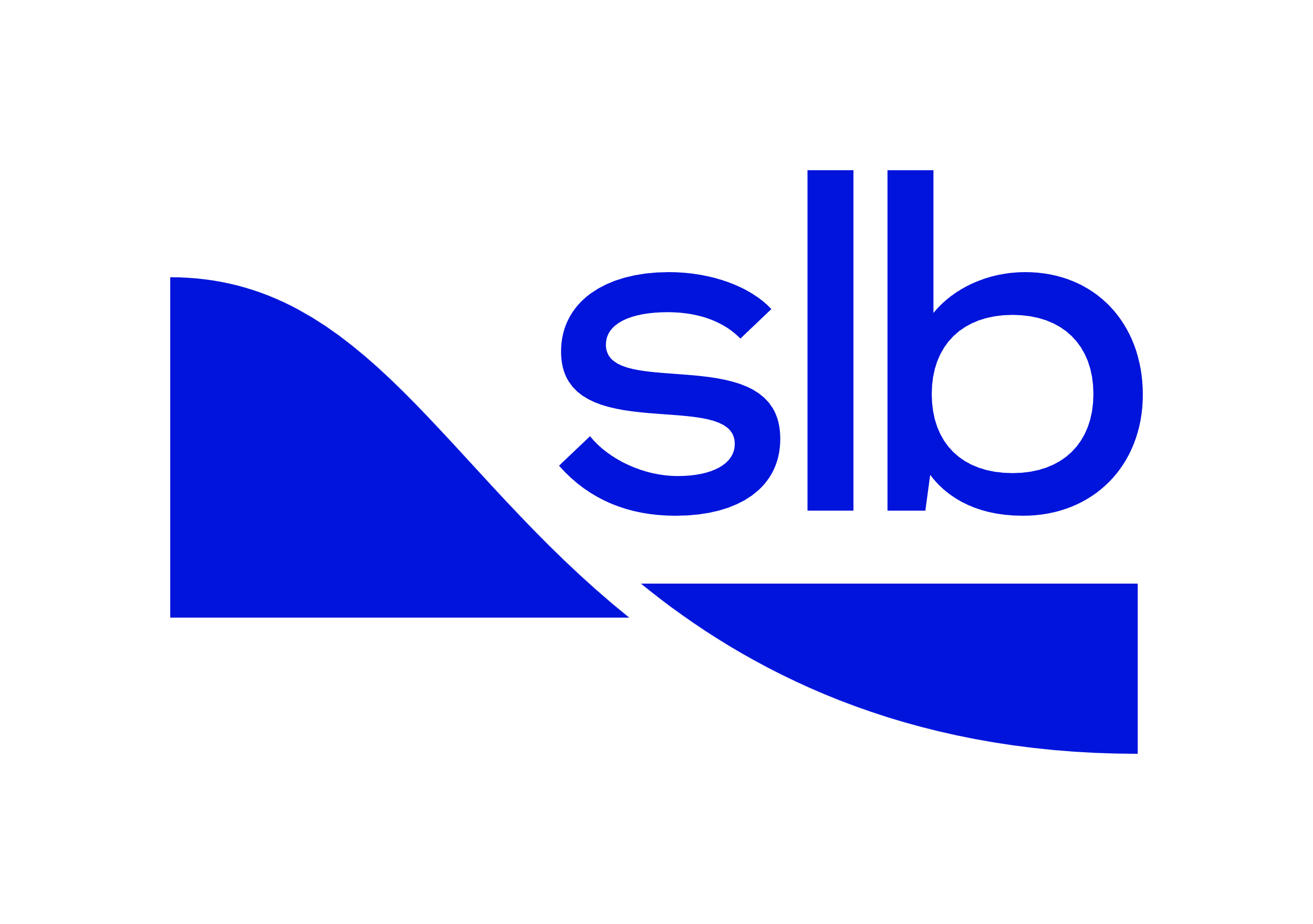